PHÒNG GIÁO DỤC & ĐÀO TẠO QUẬN LONG BIÊNTRƯỜNG MẦM NON PHÚC ĐỒNG
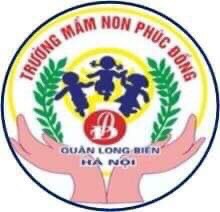 HOẠT ĐỘNG KHÁM PHÁ

Đề tài: Khám phá ngày Quốc tế phụ nữ 8/3
Lớp: MGB C3 (3-4 tuổi)
Giáo viên: Chu Thị Yến
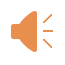 Bài hát: Ngày vui mồng 8/3
Lịch sử ngày Quốc tế phụ nữ mồng 8/3
Ngày mồng 8/3 là ngày gì?
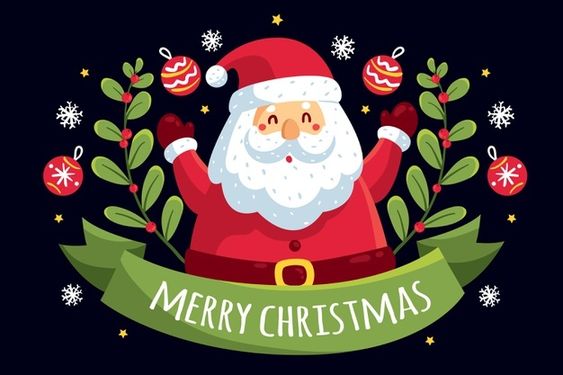 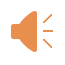 Ngày Quốc tế phụ nữ mồng 8/3 là ngày dành cho ai?
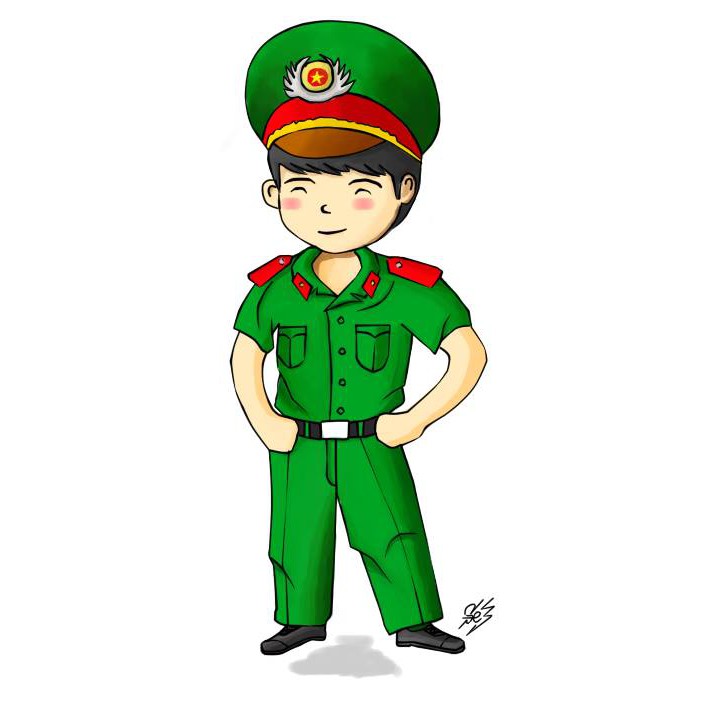 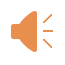 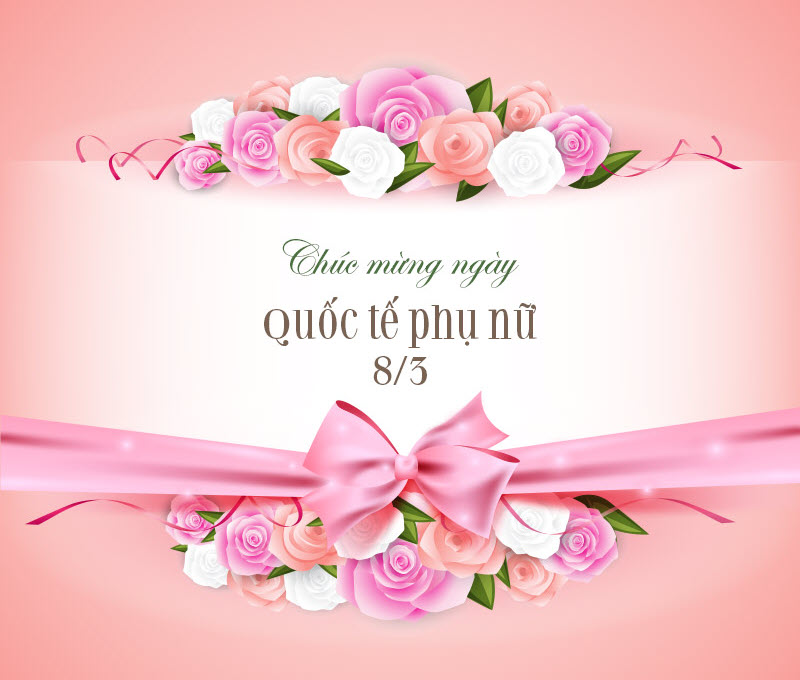 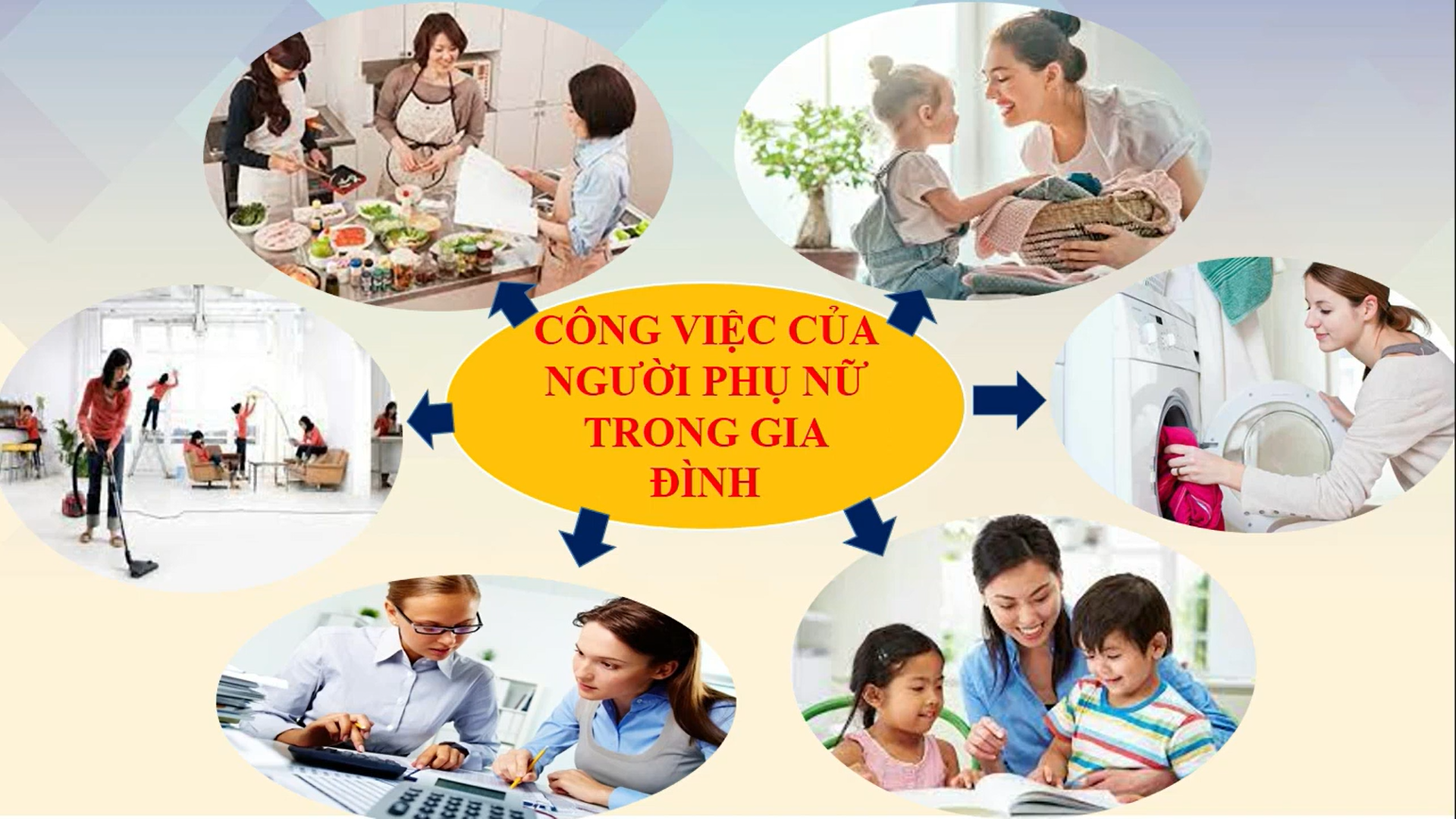 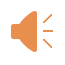 Những hoạt diễn ra trong ngày Quốc tế phụ nữ mồng 8/3
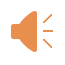 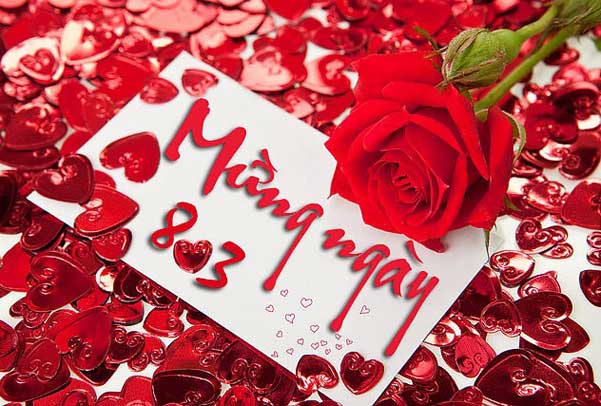 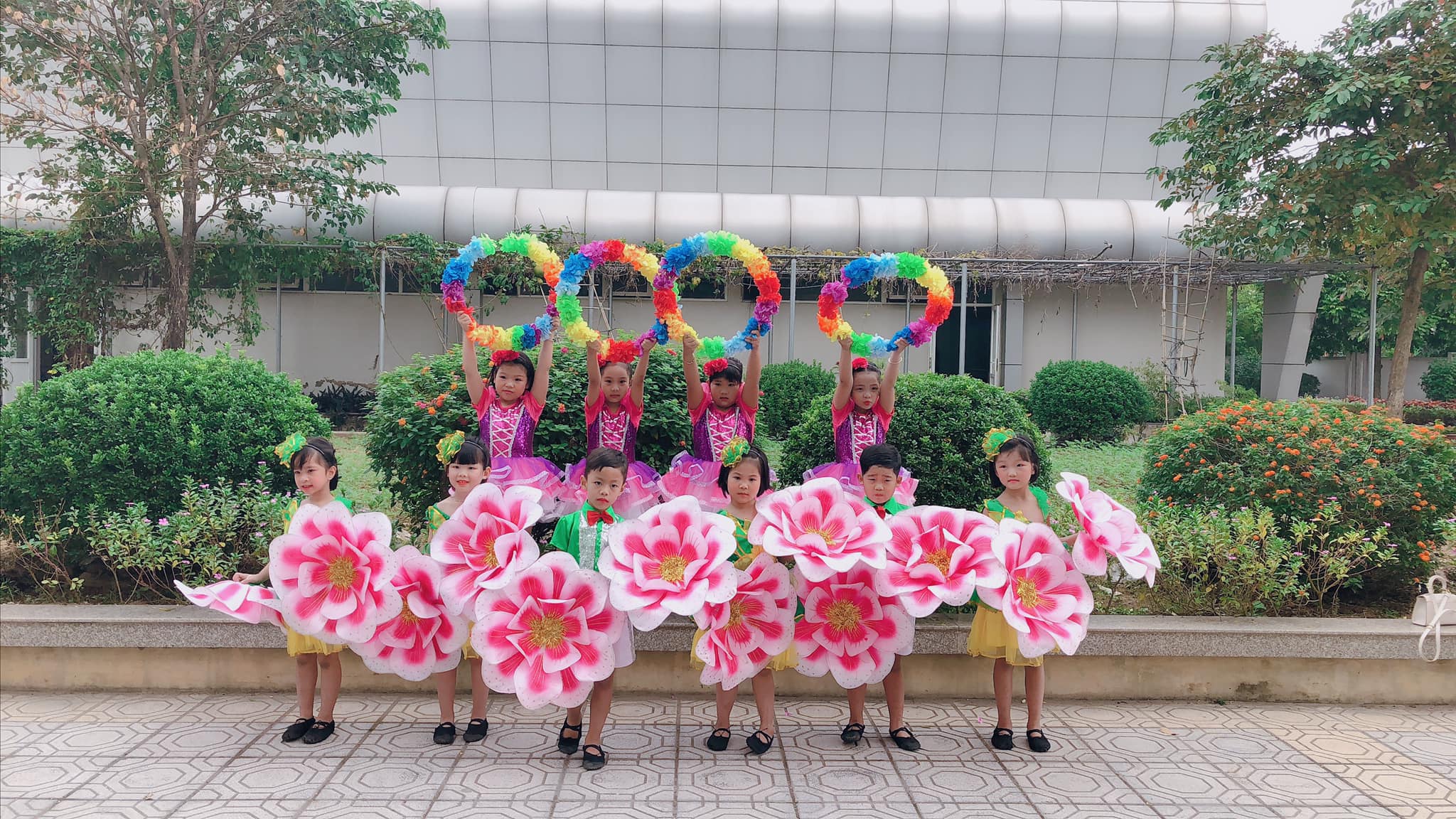 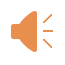 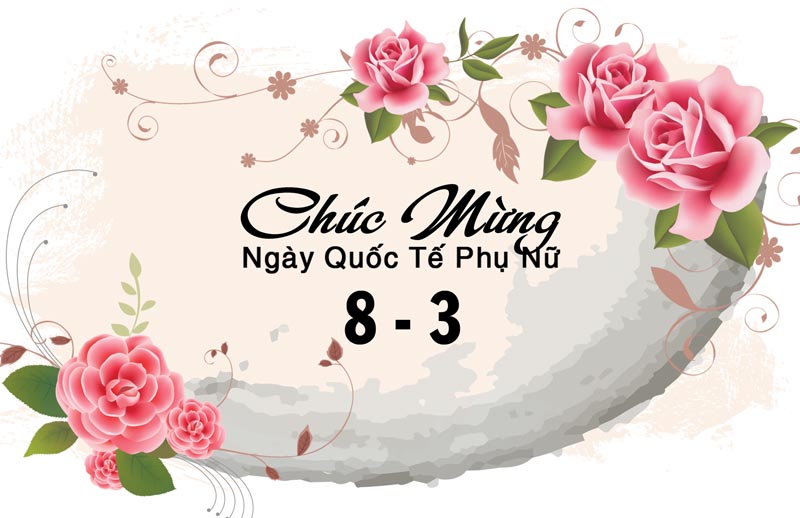 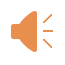 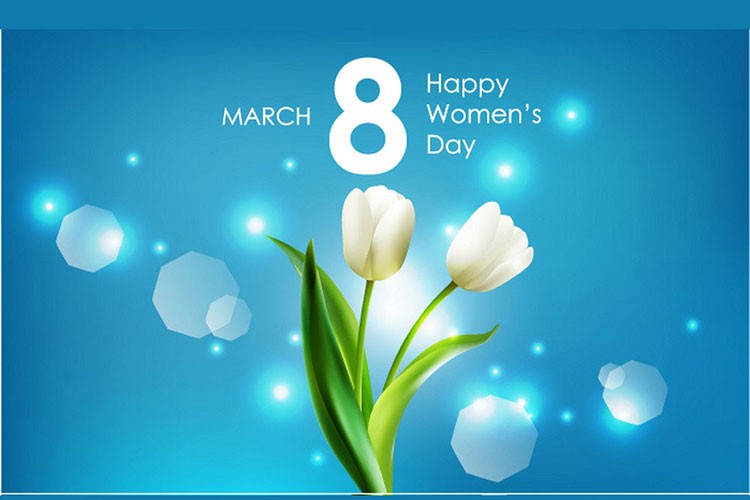 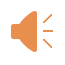 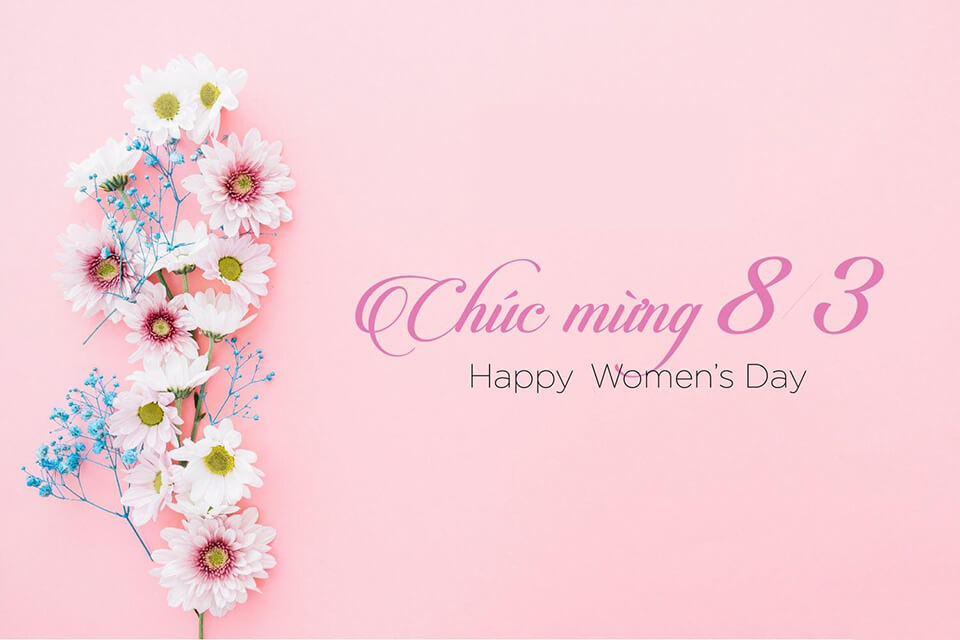 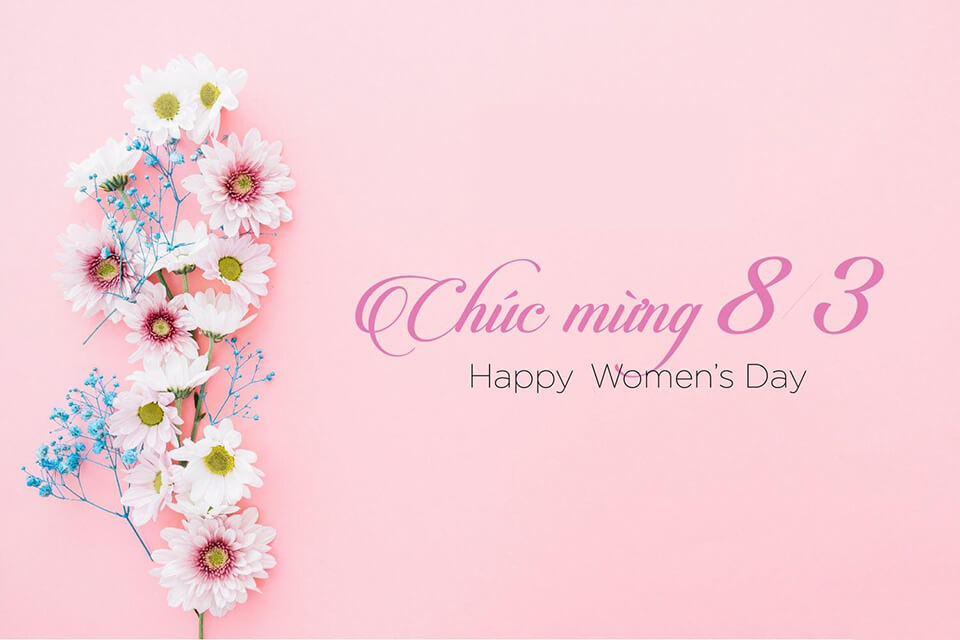 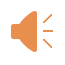 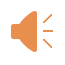